Ocean Zones
Introduction
Classifying Marine Organisms
Based on Lifestyle:
Benthic – bottom dwellers
Pelagic- in the water column
How well they swim:
Plankton- drifters/floaters
Nekton- can swim against the current (not all nekton are pelagic)
Example: Ray
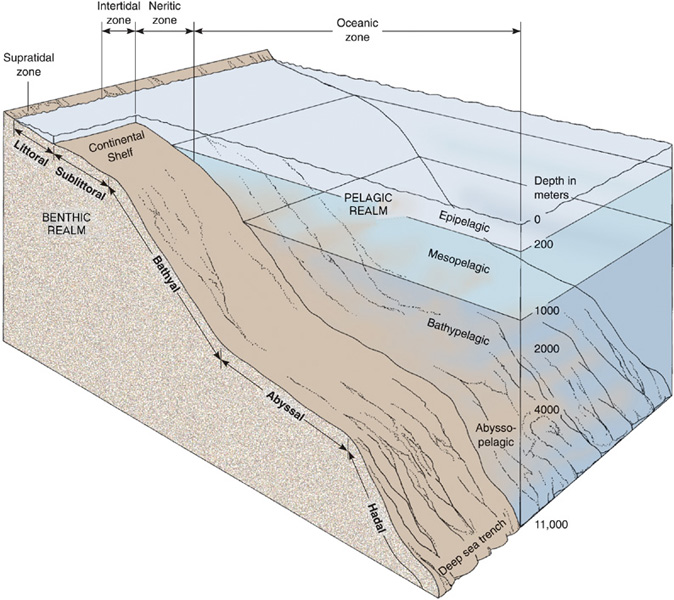 Based on 
the diagram,
what are the major and minor subdivisions of marine environments based on?
Grouping Activity
In your envelopes, there are 18 facts about different zones of the ocean
Please make sure you have 18 strips of paper and DO NOT LOSE THEM!
Group these facts however you choose (there does not necessarily have to be equal facts for each group you make)
Be ready to justify how you decided on these groups
Write your groups on the back of your video questions
Euphotic Zone
This is the top layer of the ocean
Photosynthesis can occur here
More than 90% of marine animals live in this zone
This zone is known as the “Sunlight zone”
This zone extends from the water’s surface down to about 50 meters
The name of this zone means “well lit” in Greek
Food is abundant here
You might find sharks, tuna, mackerels, jellyfish, sea turtles, or stingrays here
Dysphotic Zone
The name of this zone means “poorly lit”
This zone is known as the “Twilight Zone”
This zone extends from about 50-1000 meters
There is some light here but not enough for photosynthesis, thus there are no plants
Aphotic Zone
No sunlight reaches this layer of the ocean
This zone makes up 90% of the ocean
Water pressure is extreme here, sometimes up to 2 tons per square inch
Temperatures are close to freezing in this zone
This zone is also known as the “Midnight Zone”
The deep sea anglerfish is one of many species in this layer that have their own light-producing organ to attract prey or a mate
Major Subdivisions of Marine Environment
Based on 
Benthic or pelagic organisms 
Distance from land
Water depth
Intertidal zone(littoral)
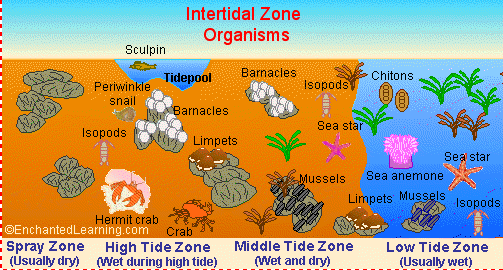 Subtidal zone(sublittoral)
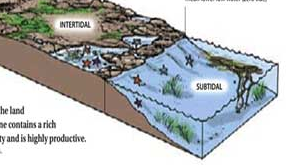 Bathyal zone
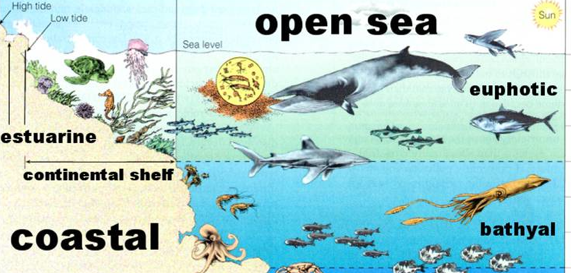 Abyssal zone
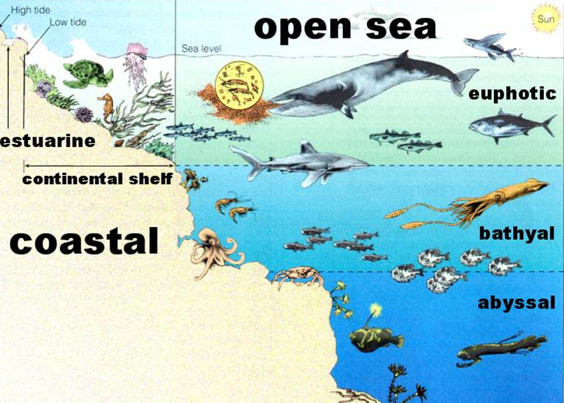 Hadal zone
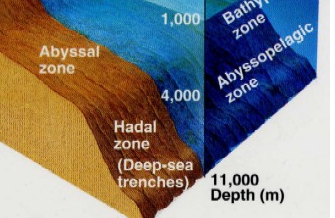 “Deep Sea Floor”
Bathyl 
Abyssal
Hadal
Pelagic
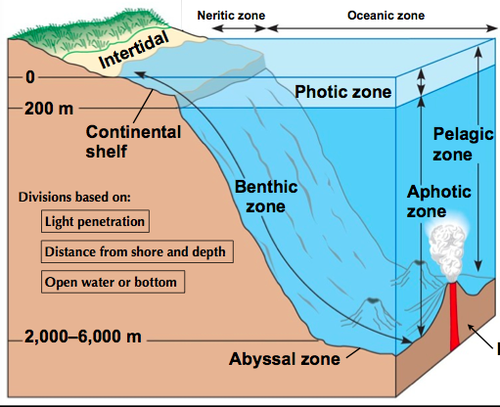 [Speaker Notes: http://www.google.com/search?q=pelagic+zone&safe=active&client=firefox-a&hs=jFr&rls=org.mozilla:en-US:official&source=lnms&tbm=isch&sa=X&ei=IrdBUsuMCoXM9gSKjIGYCA&ved=0CAkQ_AUoAQ&biw=1280&bih=867&dpr=1&surl=1#facrc=_&imgdii=_&imgrc=01T3hrgF8PZtIM%3A%3BqJxBlvg8HsgO_M%3Bhttp%253A%252F%252Fo.quizlet.com%252FFEyd0yKXB7qI-vwN9iLECA.png%3Bhttp%253A%252F%252Fquizlet.com%252F13009854%252Ffamiliarize%252Fembedv2%253F%2526m%3B500%3B407]
Vertical Pelagic Zones
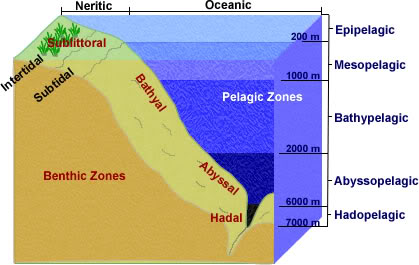 Temperature
Where do we get our warmth? 
The surface of the ocean gets the most sunlight, and in general, the most warmth. 
As we go deeper, the water temperature decreases
As we learned in our presentations yesterday, what temperature is the most dense for water?
What does this mean?
Temperature + Density
We learned that DENSITY is mass/volume. But why is this important?




Brick: 300 g/60 cm3	Sponge: 10 g/60 cm3
Density = 50 g/cm3	Density = .6 g/cm3
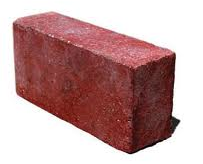 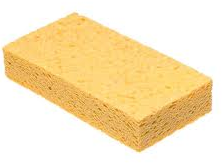 Temperature + water density
So if water is most dense at 4 C, where will it end up?
Oxygen
Where is there plenty of oxygen?
So where do you think there is plenty of oxygen?
Oxygen in the ocean
SURFACE
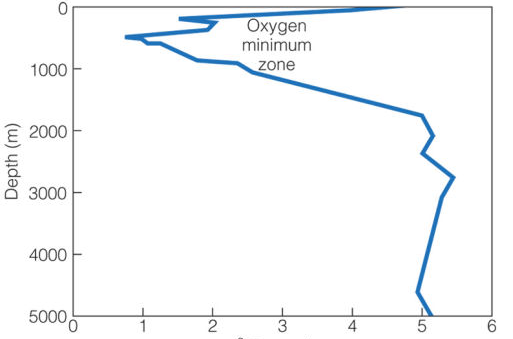 Amount of Oxygen
Pressure
At the great depths, imagine the density of water pushing down on you!
As you go deeper, the PRESSURE increases
This is VERY interesting for how organisms evolved to live in the depths
Think-pair-share
So, let’s think about pressure. What kind of adaptations would you have to survive in the deep?

Think about this: can water compress water? What does pressure do to lungs?
Ocean zones project
Today we will be working on getting a better sense of these ocean zones. 
You will need: 
One large poster paper
Markers
Guidelines
One SIDE AXIS of your paper must be labeled DEPTH and have increments of this depth from:
0 m to 11,000 m
Label all zones